Mathematics
Lesson 12 of 15
Unit 10: Measure and Money Problems
Fruit


Independent Task
Mr Whitehead
‹#›
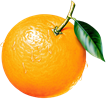 Fruit
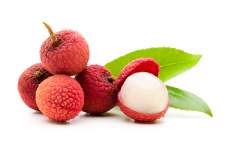 A market stall is selling oranges and lychees.
Oranges cost £0.45 each and lychee fruit cost £0.25 each.  Reena buys some oranges and lychees, which cost a total of £6.35.
How many oranges and lychees could she have bought?
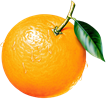 Fruit
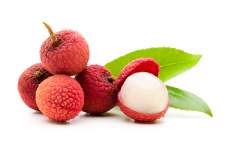